Ministry of Investment,
Industry and Trade of the Republic of Uzbekistan
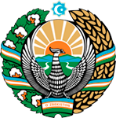 Production of air conditioner in Uzbekistan
Project overview
Business model: production of 150 thousand units of air conditioners per year
Financing
55 mln USD
Project scope
Production of air conditioner
Production process for air conditioners
Incentives
Infrastructure development at state cost* (project cost exceeding 15 mln USD)

Across the Republic, 27 FEZs offer tax breaks on land, property, water and CIT. 
(CIT - applied for investments over 3 mln USD)
Assembling the air conditioner unit and connecting parts
Quality control, packaging and logistics
Production of heat exchangers, fans and motors
Design and development
Project description
Domestic market
Existing 5 neighbor markets
Russia, Europe, Middle East markets
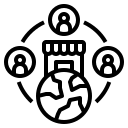 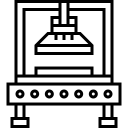 2 production lines
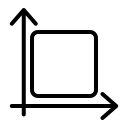 Capability to produce various sizes and powers
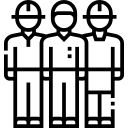 ~300 employees
Production and trade volume of air conditioners (2024)
Consumption (including CA region)
Production
Export
Import
Infrastructure
Gas                                           12 cents/m³
Electricity                             7 cents/kWh
Water                                     20 cents/m³
100 USD mln
800 USD mln
42 USD mln
147 USD mln
Ministry of Investment,
Industry and Trade of the Republic of Uzbekistan
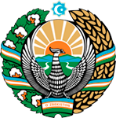 We invite to invest in production of air conditioners in Uzbekistan
Trade agreements
Project overview
Competition: Uzbekistan offers highly competitive structure of operating costs for manufacturing of finished goods internationally
CIS Free Trade Agreement creates more integrated and open market with CIS countries.
GSP+ agreement allows to export to EU at reduced or zero tariff for 6 200 products.
Uzbekistan air conditioners import,USD mln
Average electricity cost US cents kw/h
Top-7 air conditioners exporters, USD bln
Average wage, USD ths per month
Location
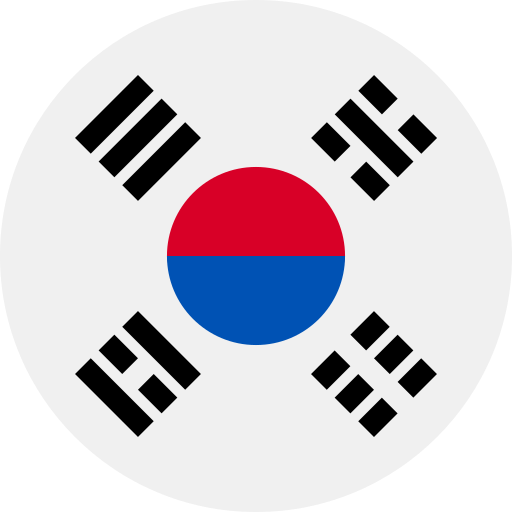 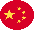 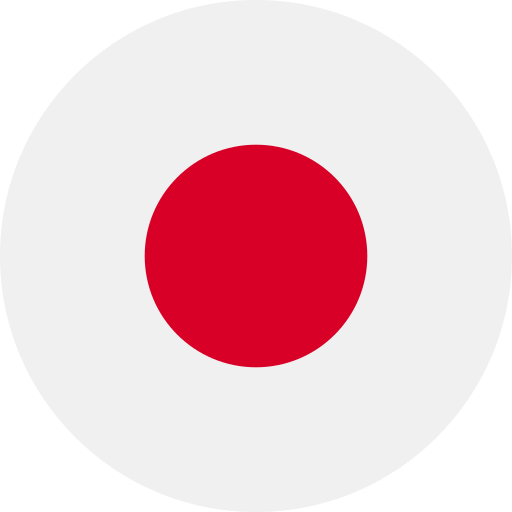 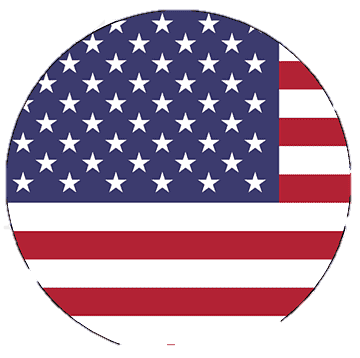 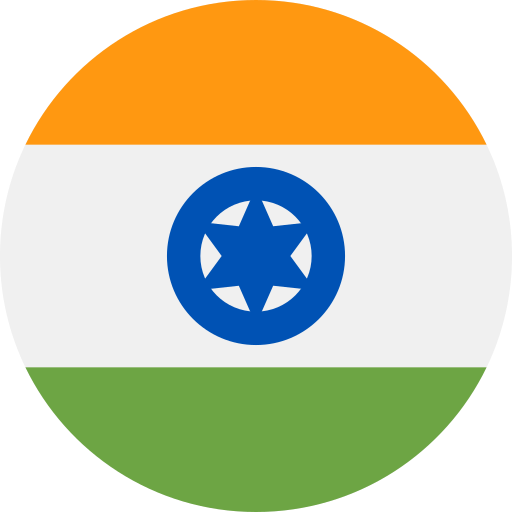 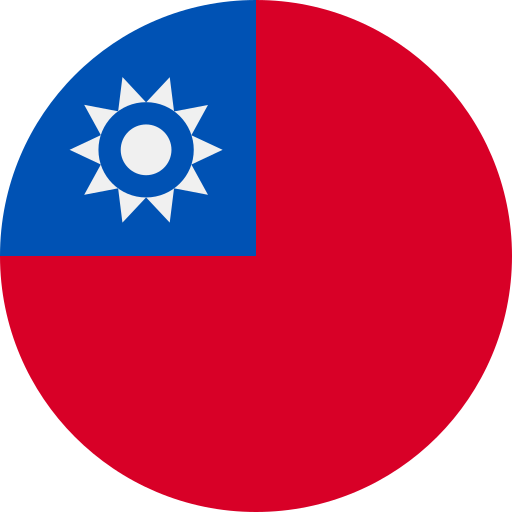 Samarkand region
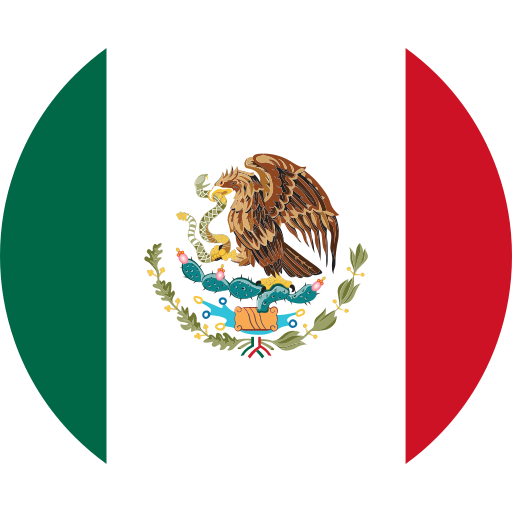 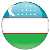 Availability of labor in electrical industry
Air conditioners  manufacturers can benefit from:
- Rapidly growing population and purchasing power of the population
- Availability of skilled & unskilled labor
 Building on existing infrastructure and distribution networks
Incentives: Free economic  zones offer tax breaks on land, CIT, water.
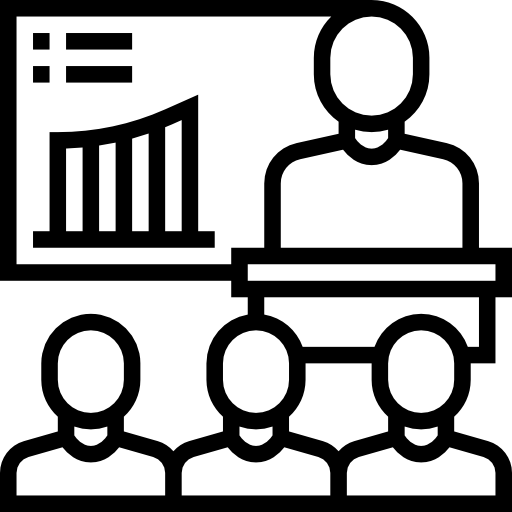 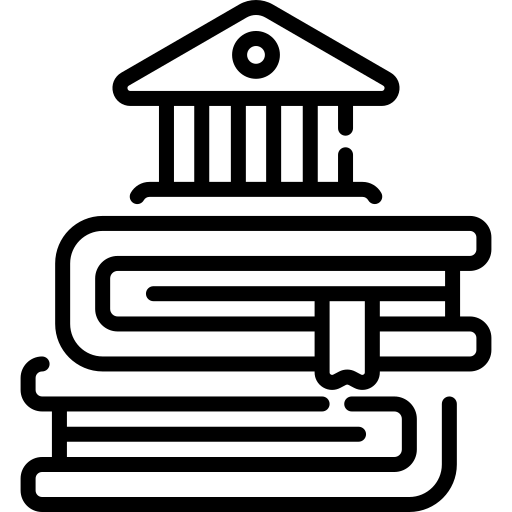 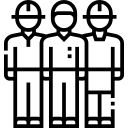 Ministry of Investment,
Industry and Trade of the Republic of Uzbekistan
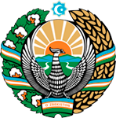 On the strategic international logistics corridor
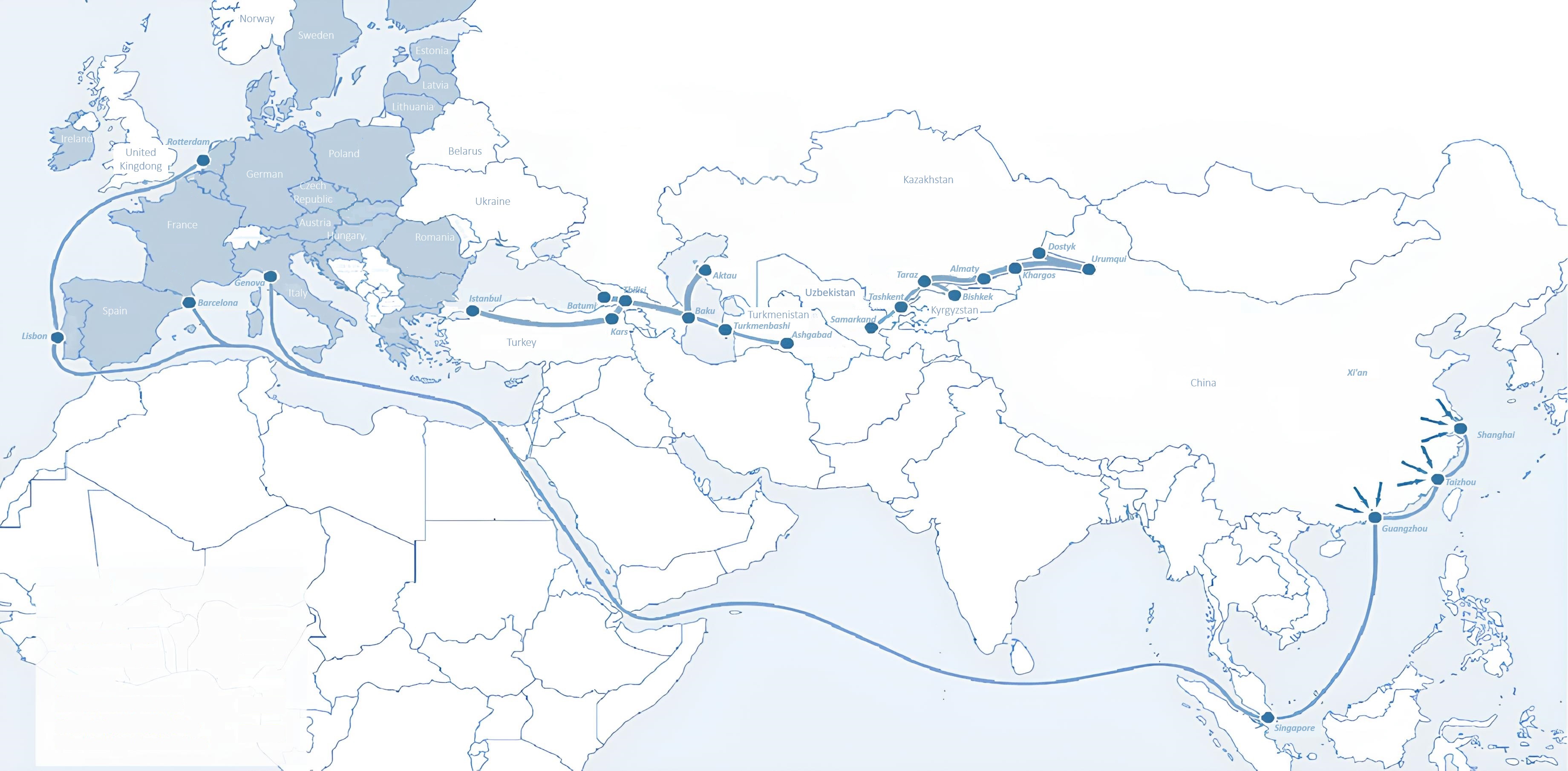 Sankt-Peterburg
Tallin
Latvia
Riga
Moscow
Klaipeda
Hamburg
Minsk
Berlin
Brest
Povorina
Kyiv
Essen
Lviv
Kandiagash
Paris
Volgograd
Chop
Aktogay
Ulan-Bator
Saksaulskaya
Astraxan
Beyney
Bayangal-Mangal
Osh
Kashgar
Malatya
Mersin
Mazar-i-Sharif
Saraxa
Xirat
Afghanistan
Peshavar
Iran
Pakistan
Bandar-e-Abbas
Chakhbahar
Karachi
Ministry of Investment,
Industry and Trade of the Republic of Uzbekistan
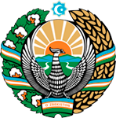 Excellent air connectivity from Tashkent and other Uzbek airports
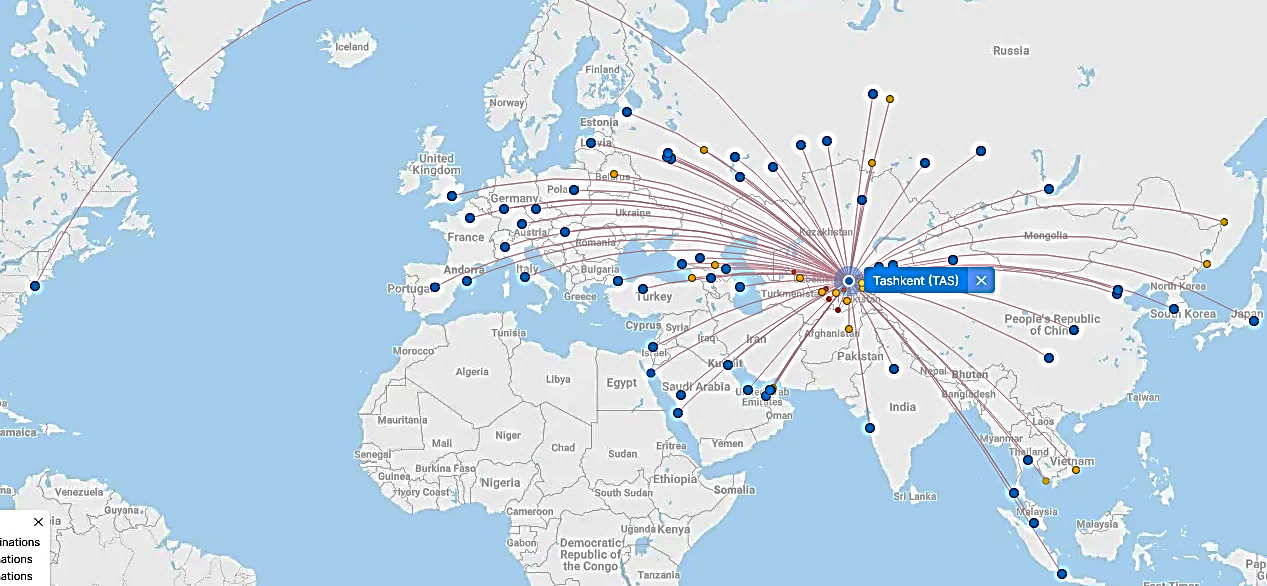 New York
A visa-free policy for tourists from 90 countries

Diverse range of 59 carriers in Uzbekistan’s airport

11 airports across the Country, the main airports are Tashkent, Samarkand and Bukhara